Scopia Elite 6000Next Generation Hybrid MCU
Yaniv Levi

Director, Infrastructure Product Management
Video Conferencing Working Modes
Video Conferencing Working Modes
Scopia Elite 5000
(Launched 2009)
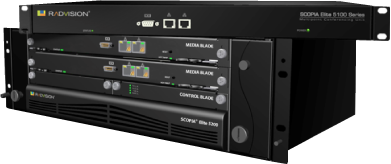 1080p30
720p30
360p
Introducing…
SCOPIA Elite 6000
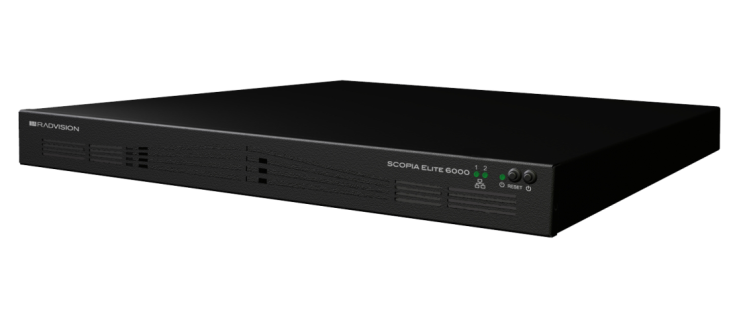 …what’s new?
[Speaker Notes: Save BW
3 working points:]
Performance
Scopia Elite 6000
(Launched 2013)
Scopia Elite 5000
(Launched 2009)
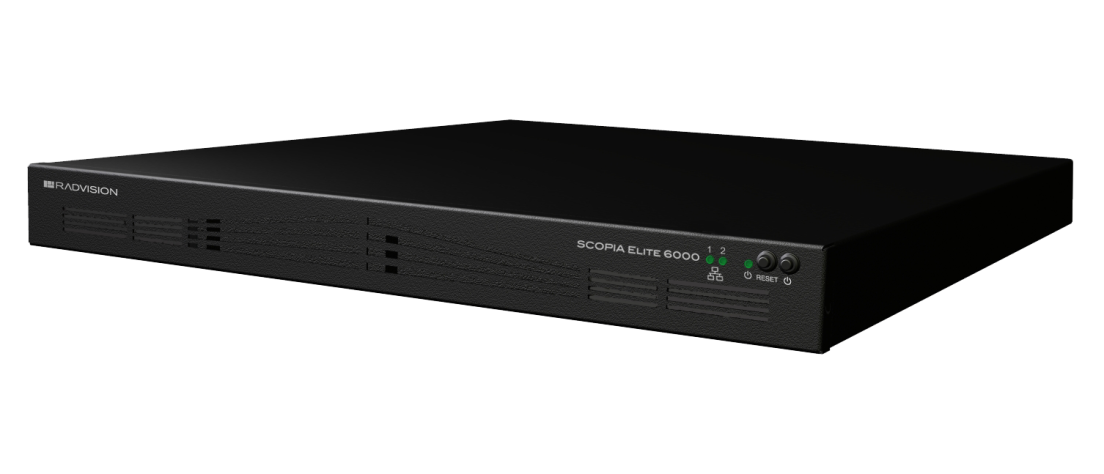 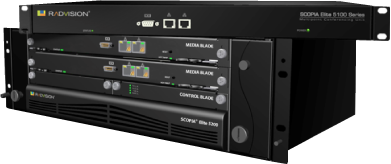 1080p30
1080p60 HiP
720p30
1080p30 HiP
720p60 HiP
360p
480p HiP
2X
Density
Elite 5000
1080p/1U:     7
720p/1U:     15
Elite 6000
1080p/1U:   40
720p/1U:     80
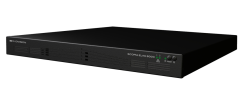 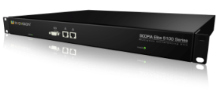 5X
[Speaker Notes: Save BW
3 working points:]
Summary
5X
2X
how??
[Speaker Notes: Save BW
3 working points:]
Scopia Elite 6000 - Hybrid MCU
Intel based Architecture
PCIe video accelerator blades
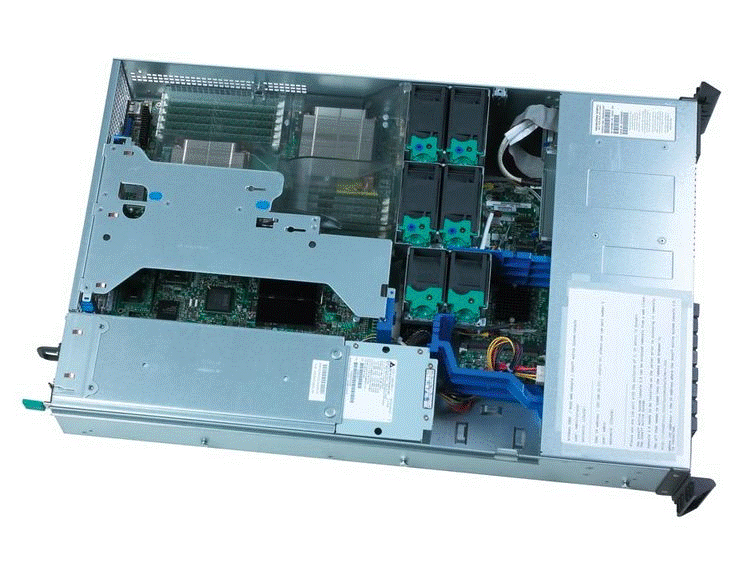 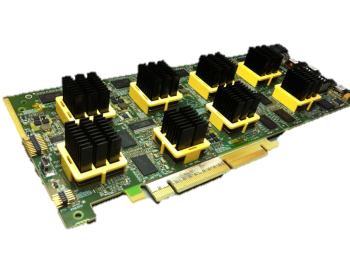 [Speaker Notes: Save BW
3 working points:]
Scopia Elite 6000 Product Line
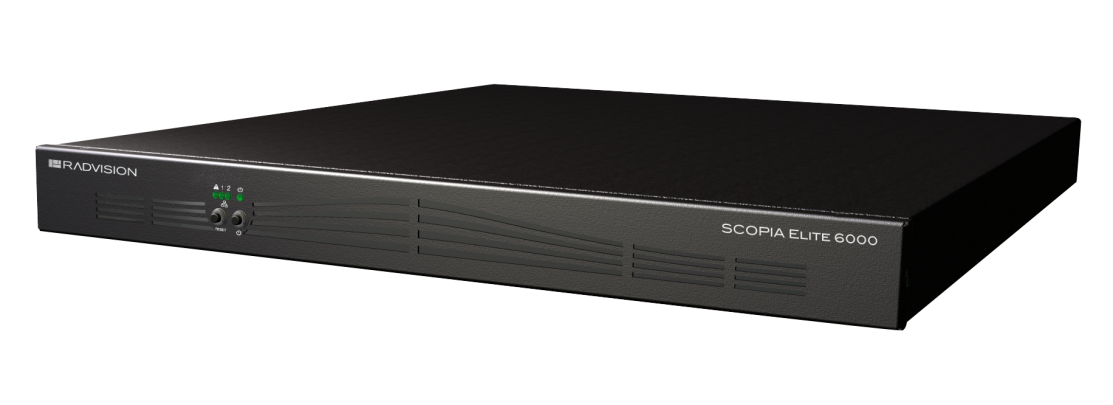 Scopia Elite 6140 – Capacity Example
Basic Product
License Option
Premium1080p60
20
Group
1080p30
40
Group 720p30
40
40
Desktop/Mobile
480p
160
40
80
160
[Speaker Notes: Save BW
3 working points:]
Elite 6000 Feature Introduction Plan
Elite 6000 Phased Release Plan
[Speaker Notes: We could not fully develop all of the features in the Elite 5000 onto the Elite 6000 until Q3. We could have waited to release the Elite 6000 until it had full feature parity with the Elite 5000 and done a market replacement announcement however there are several key features that the Elite 6000 can deliver today and fill specific market requirements such as 1080p/60, H.264 HP and high density.  So we will introduce the 6000 for those requirements and position it into sales situation that require them.]
Fixed Capacity Vs Dynamic Capacity
1st call – 1080p60
3rd call – 1080p30
5th call – 1080p60
2nd call – 720p30
4th call – 480p30
1080p60
1080p30
720p30
480p
All calls consume the same resource
Each call consumes the exact resource needed
Elite 6110 – Fixed Capacity
CQ1’2013
Elite 6110 – Dynamic Capacity
CQ3’2013
[Speaker Notes: Save BW
3 working points:]
True Symmetric 1080p60 SolutionLive and Content
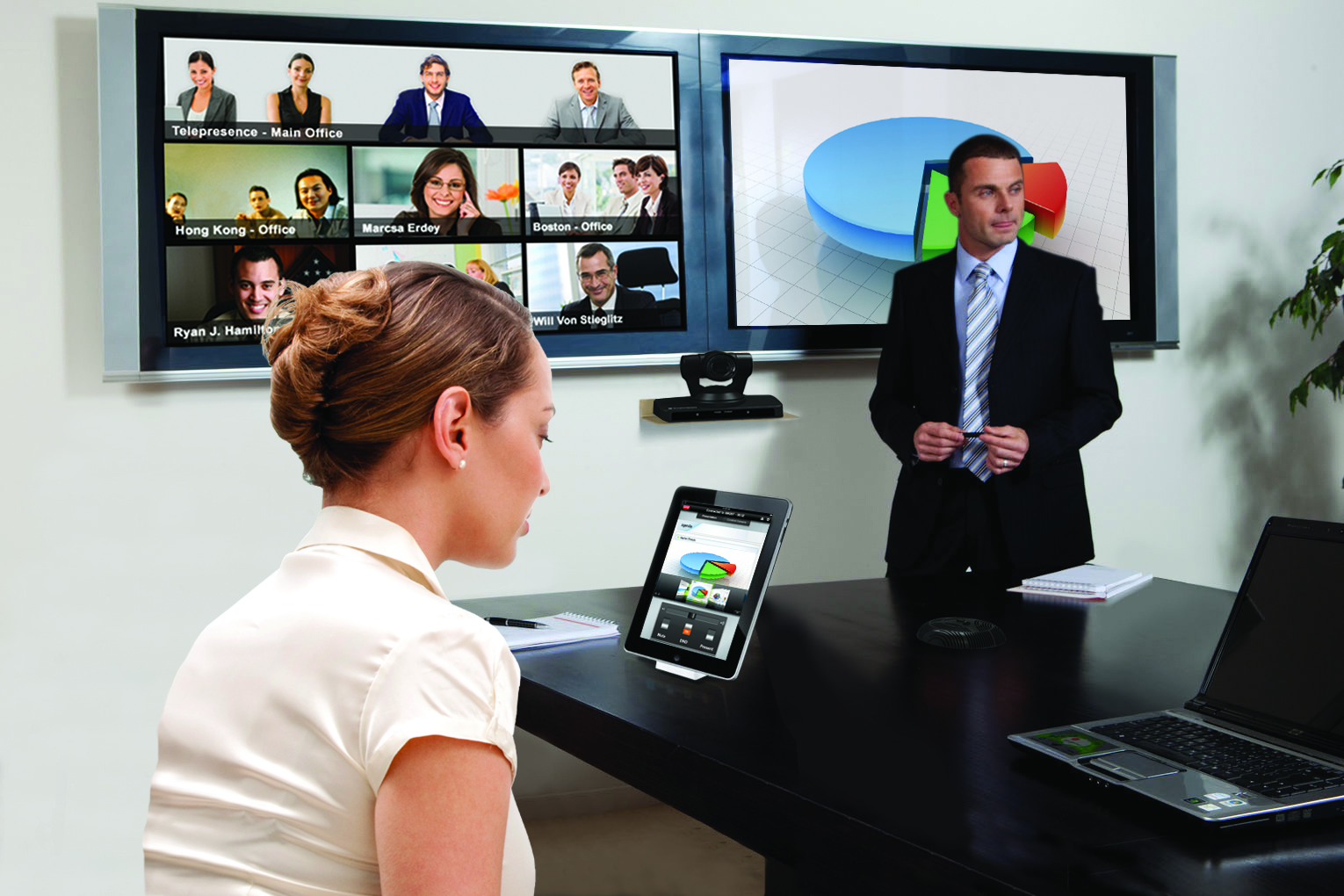 H.264 High-Profile
Efficient use of network resources
Fully interoperable
30-50% bandwidth saving
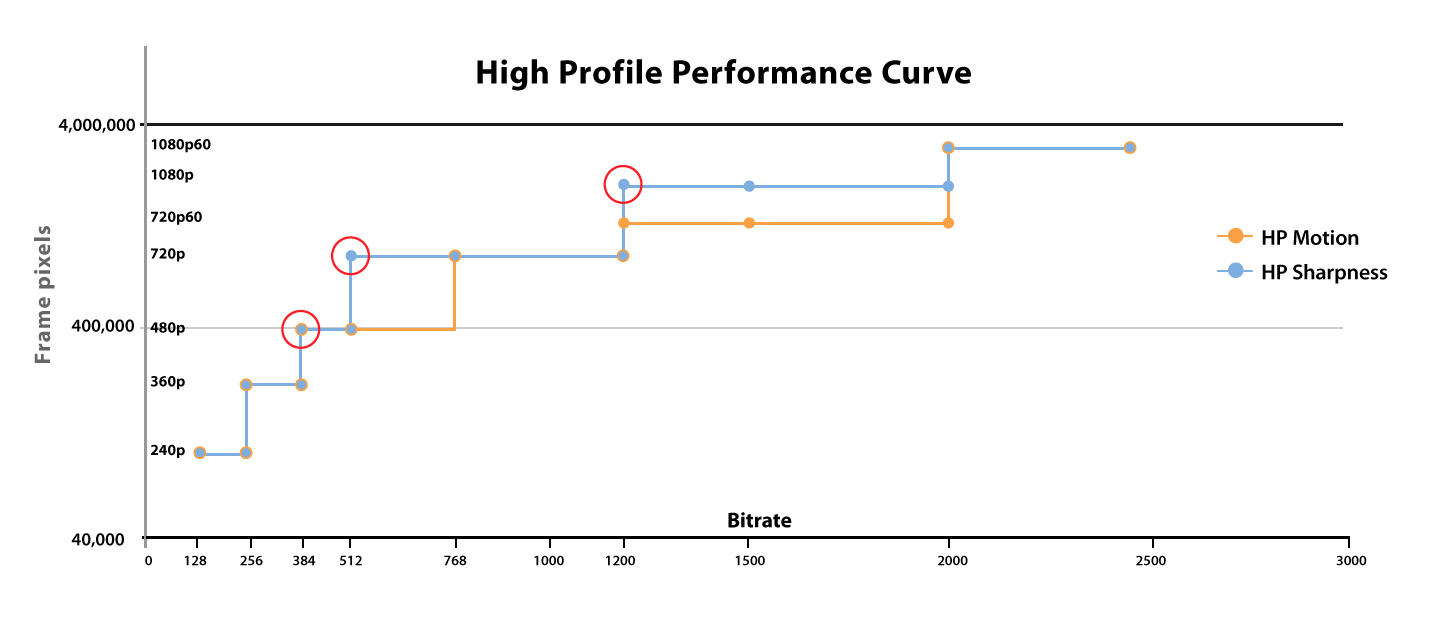 [Speaker Notes: Save BW
3 working points:]
H.264 SVC Across the Board
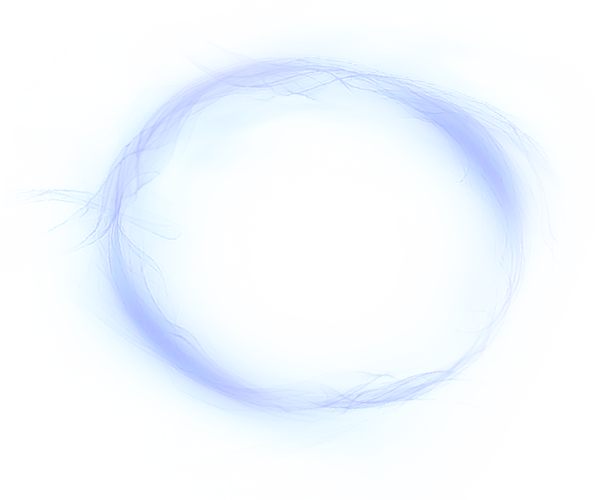 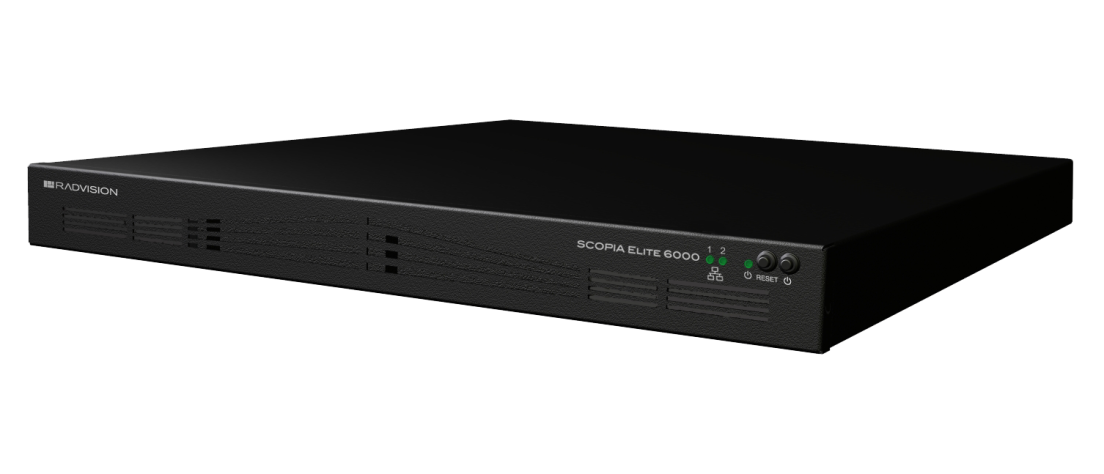 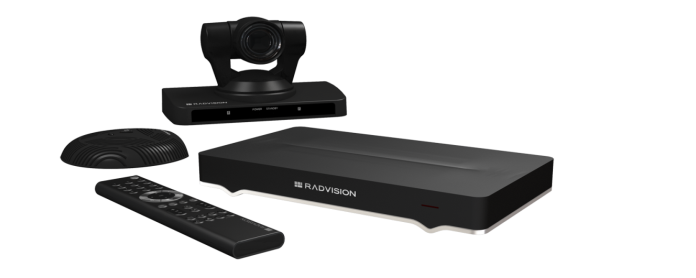 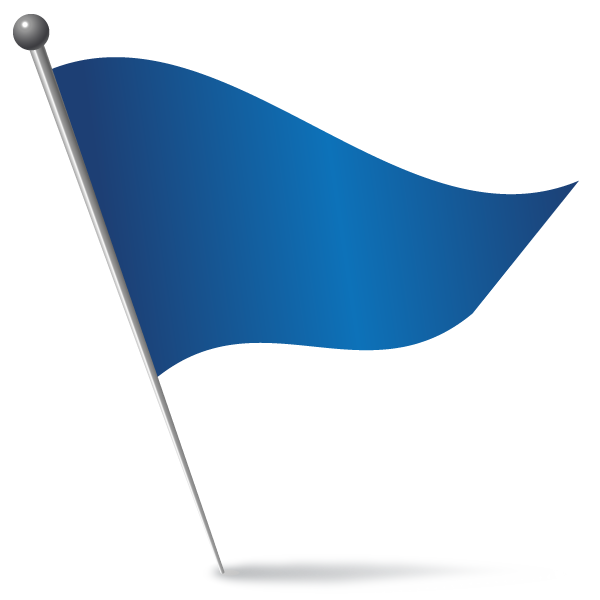 SVC
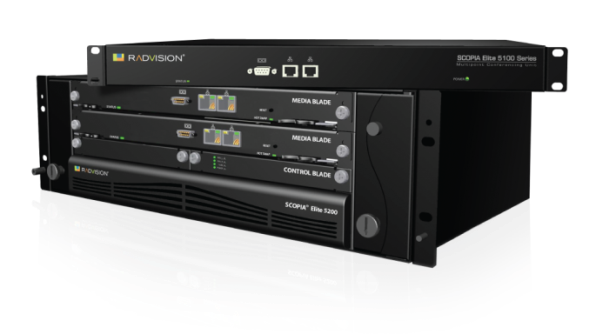 1st
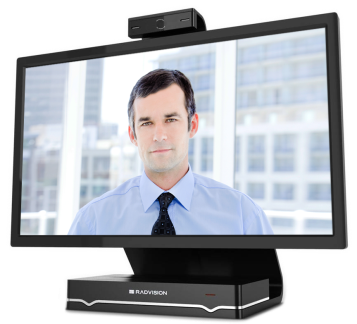 ComprehensiveSVC Solution
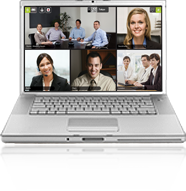 Investment Protection
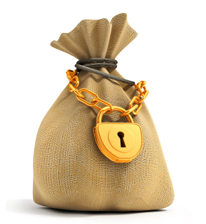 Works in conjunction with Elite 5000
Seamless & automatic, SVC-based cascading
Interoperable with existing devices
The Scopia ExperienceRich User Experience
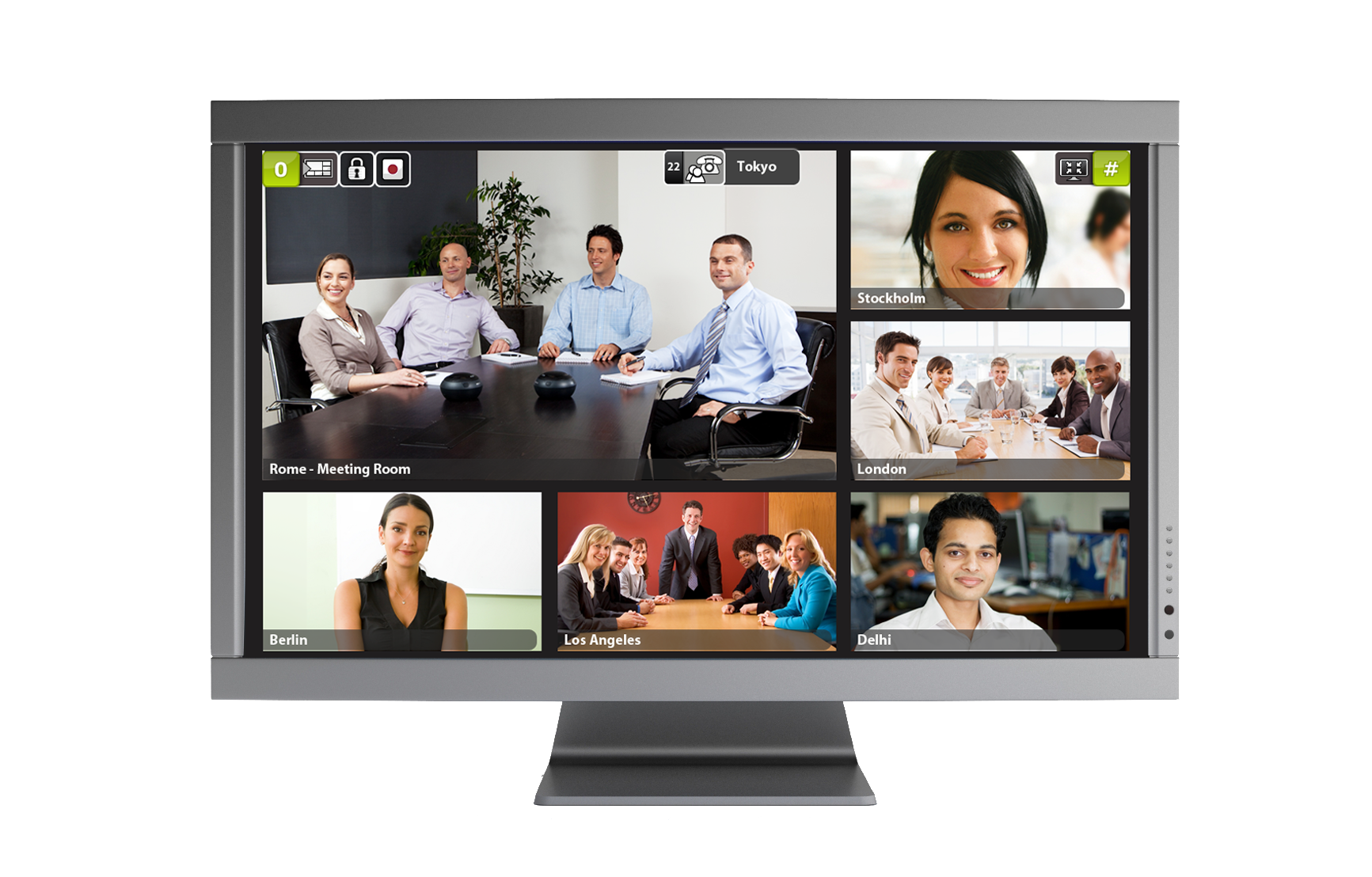 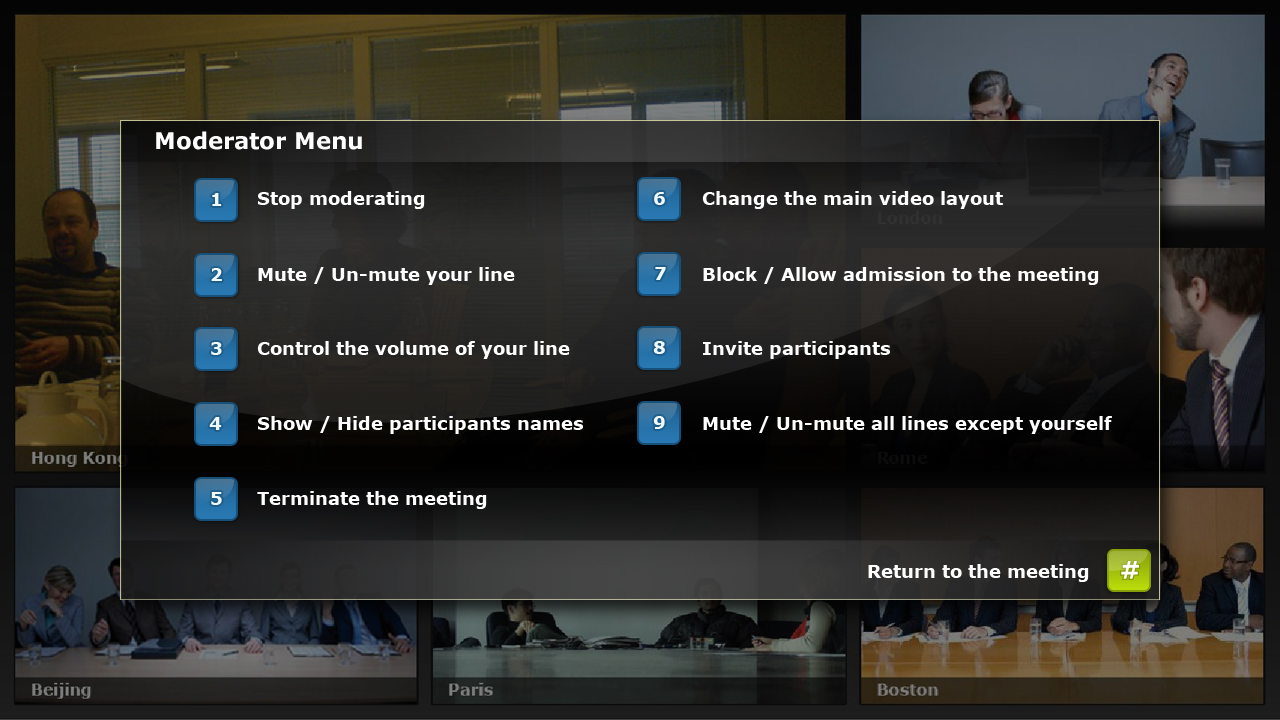 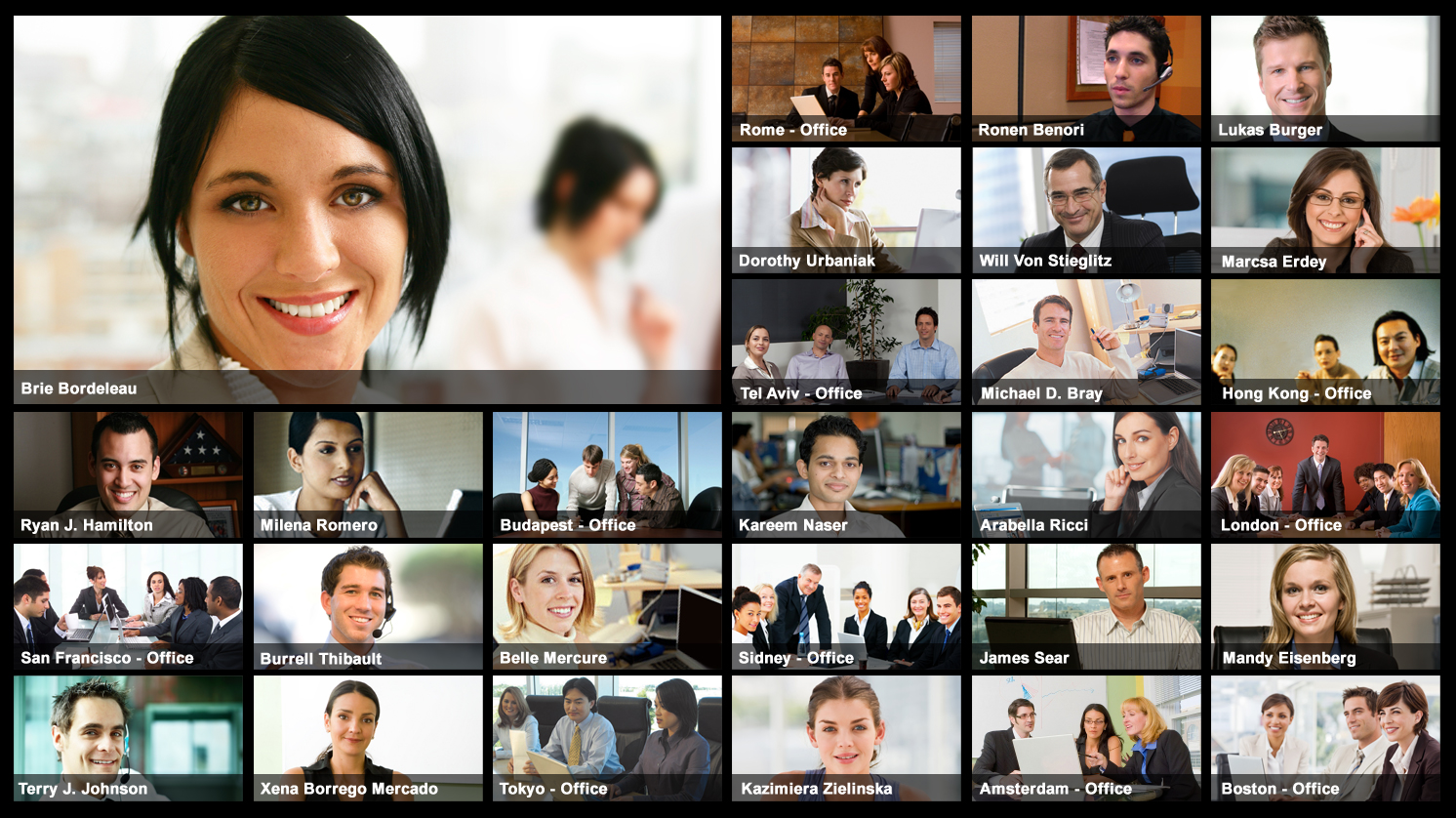 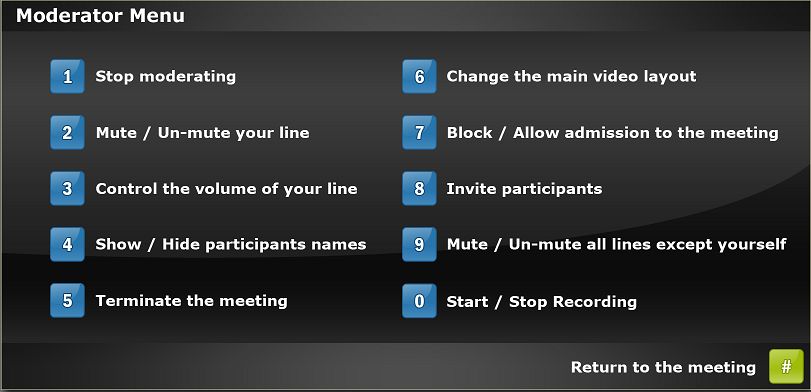 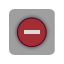 The Scopia ExperienceTelepresence Connectivity Included
Polycom
Cisco
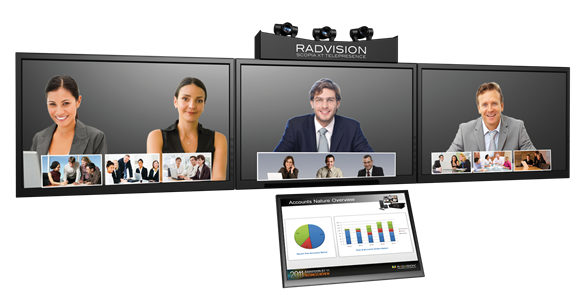 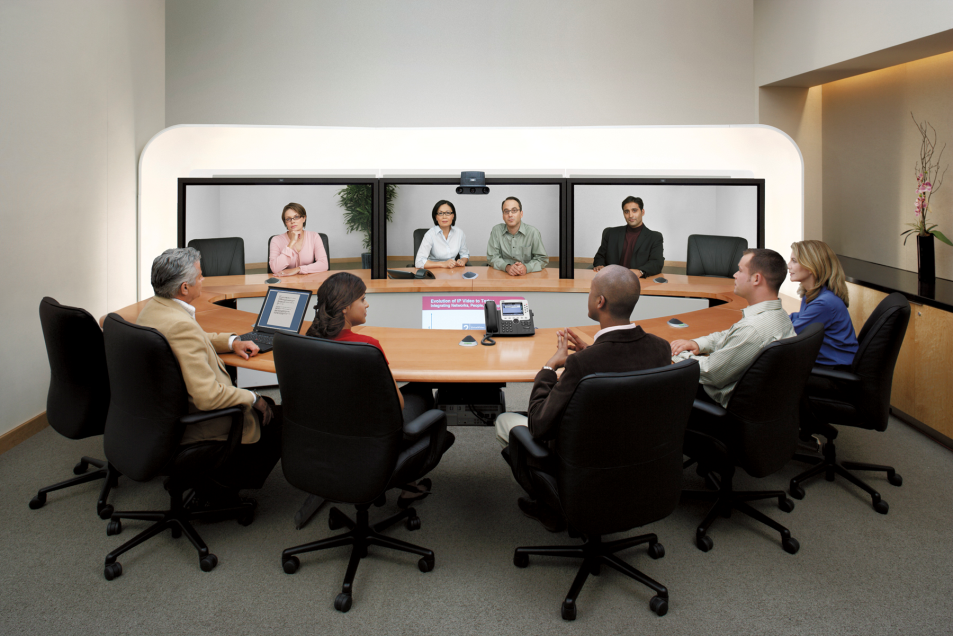 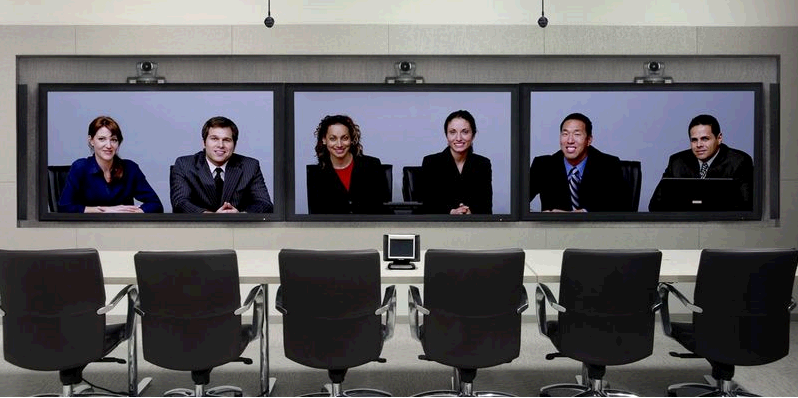 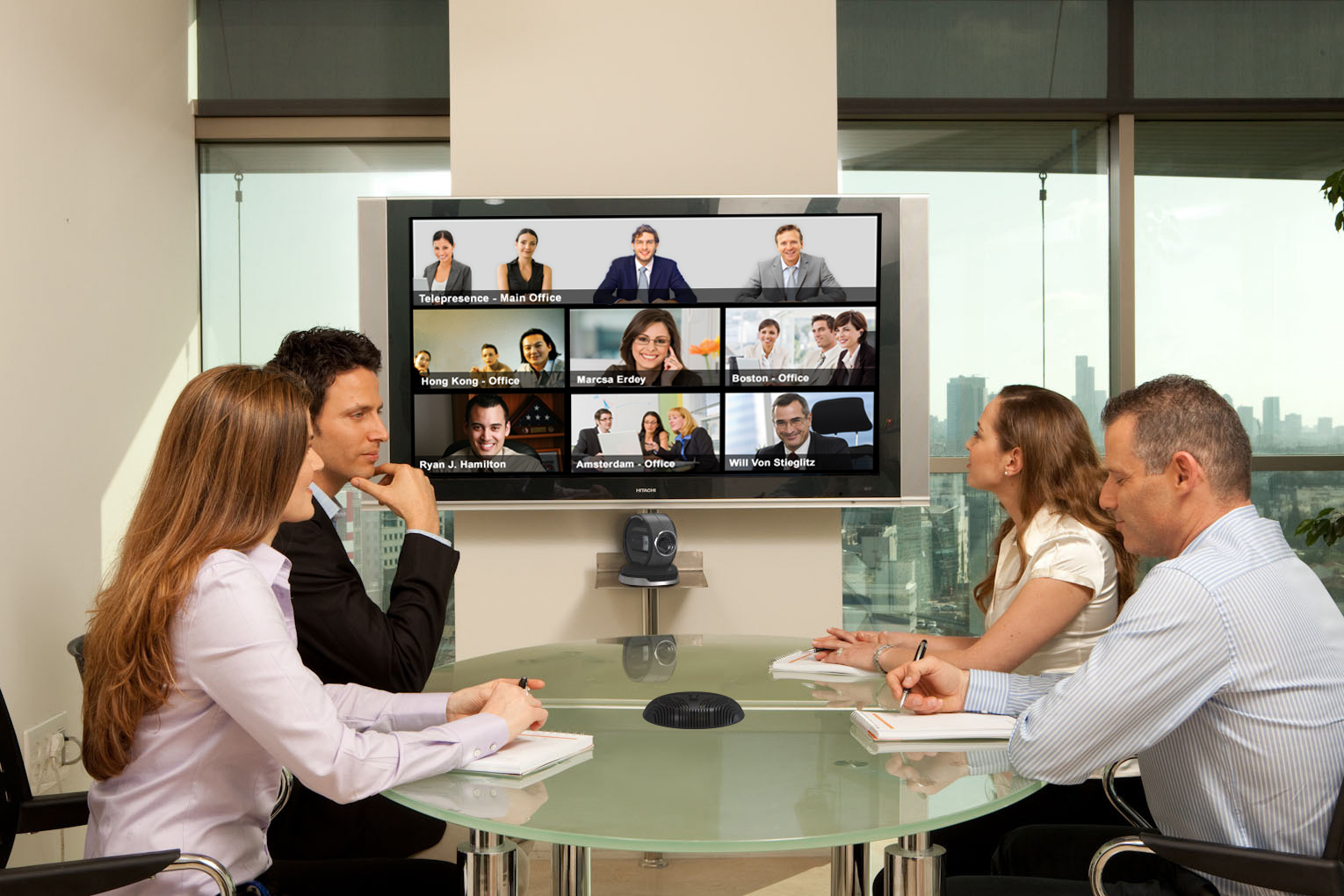 LifeSize
Tandberg
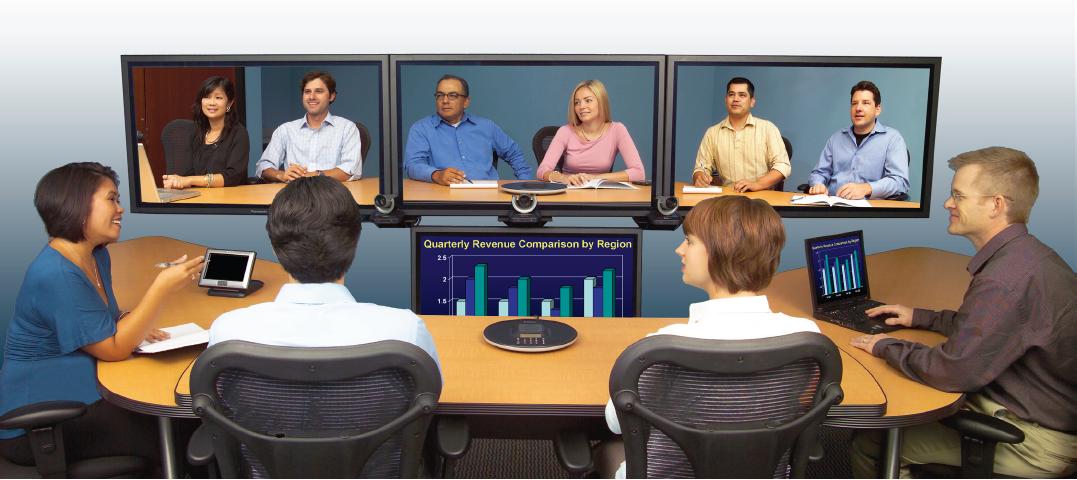 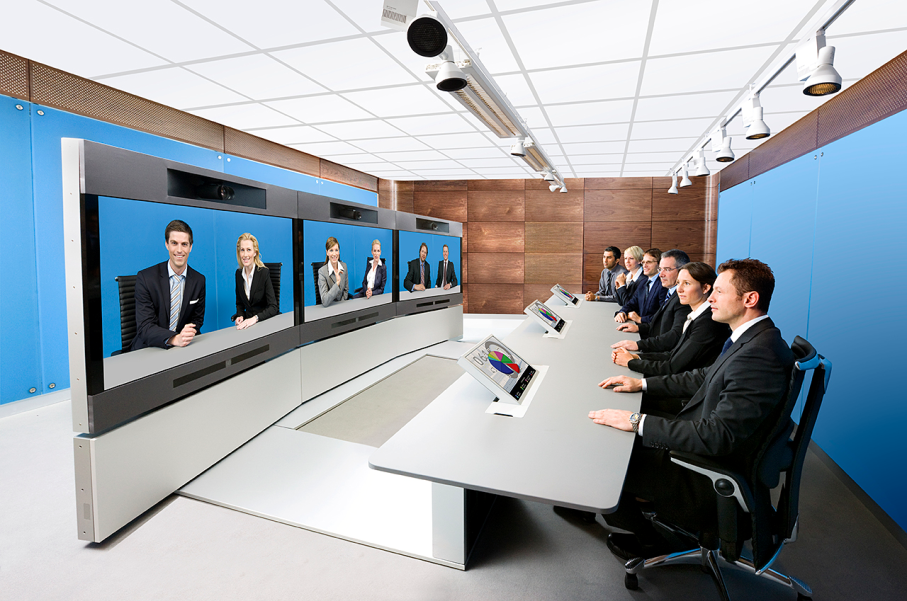 Competitive Landscape
Need 80 HD 720p Ports in a single chassis?
Cisco 19U
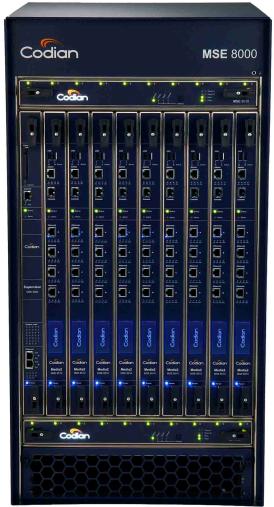 Polycom 6U
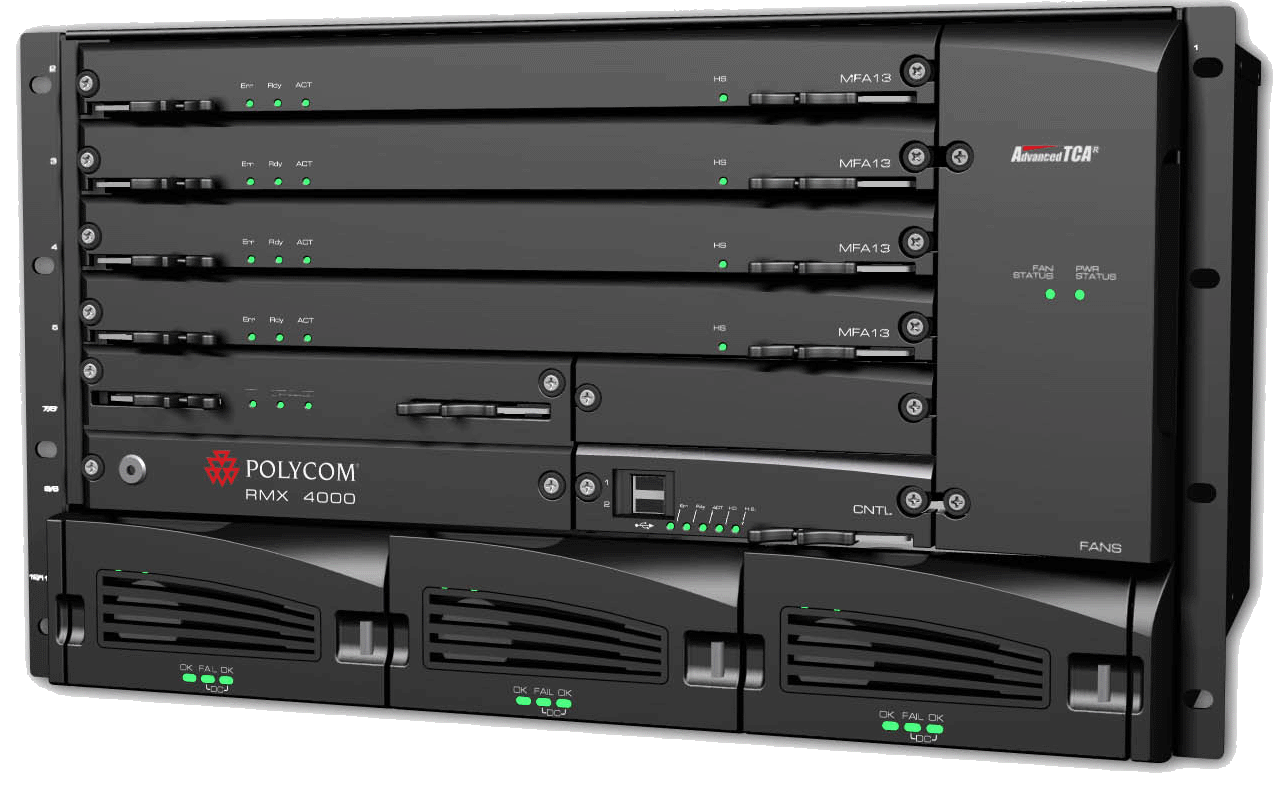 Radvision 1U
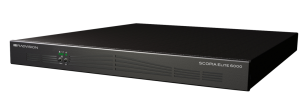 * Chassis may not need to be fully populated
[Speaker Notes: Customers wanted an all in one solution.  With a display and cart, etc.  55” single or dual solution.]
We’re Green
“Hybrid architecture uses
     50% less energy per-port
              dramatically reducing TCO”
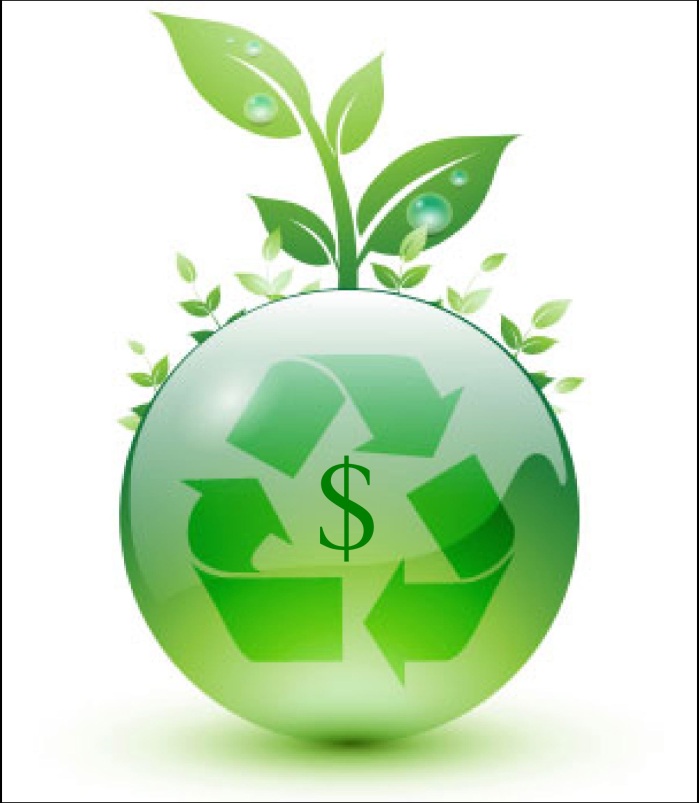 Power Consumption ComparisonHardware Based MCUs
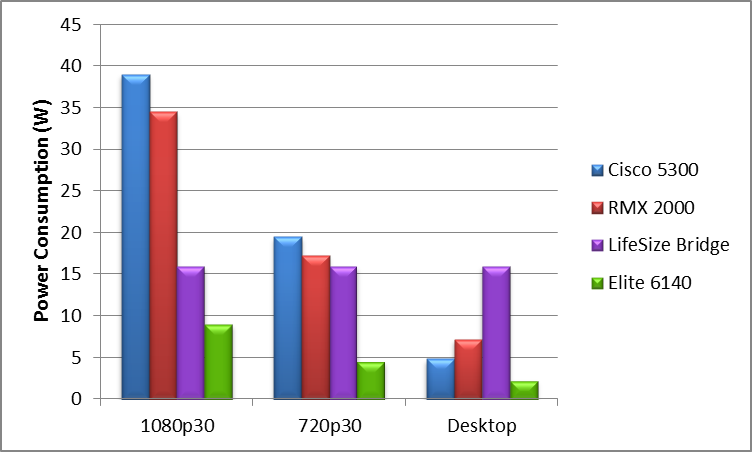 Power Consumption ComparisonSoftware Based MCUs
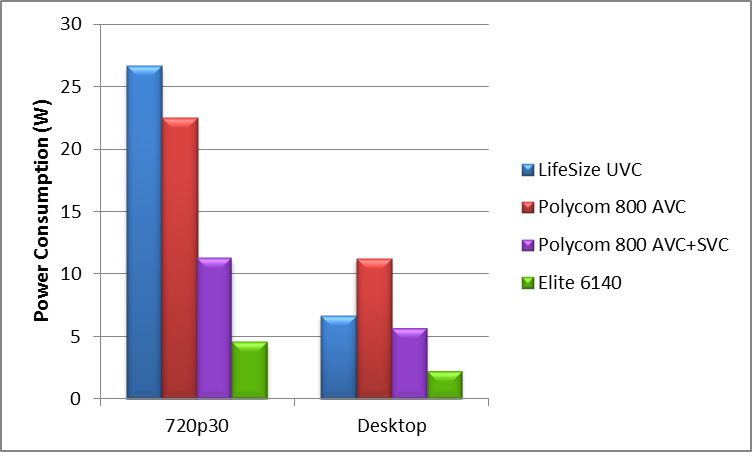 Scopia Elite 6000 Vs Hardware Based MCUs
Scopia Elite 6000 Vs Software Based MCUs
Polycom SVC Limitations
Multi-stream implementation – high bandwidth consumption
720p connection consumes 1.5Mbps
Cannot invite participants – only dial-in supported
No cascading – max conference size is limited to 60
Content sharing – H.264, 720p5 only
No layout control by the moderator
No encryption, FECC, IVR
No recording capabilities
Scopia Elite – A Clear Winner